Unit 5
ANALOG AND DIGITAL LINKS
Overview of Analog Links
Basic Elements of Analog Link
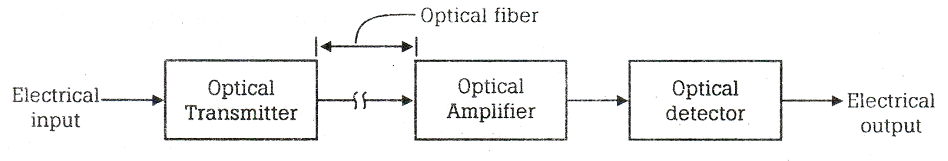 Optical Transmitter
Optical Fiber Channel
Optical Amplifier
Optical Detector
Carrier – to – Noise Ratio (CNR)
It is the ratio of r.m.s. carrier power to r.m.s. noise power at the receiver.
CNR requirement can be relaxed by changing the modulation format from AM to FM
The BW of FM carrier is considerably larger (30 MHz in place of 4 MHz). 
The required CNR for FM receiver is much lower (16 dB compared to 50 dB in AM) because of FM advantage. As a result, the optical power needed at the receiver can be small as 10 μW.
The important signal impairments
It includes,
Laser intensity noise fluctuations.
Laser clipping noise. 
Photodetector noise. 
Optical Amplifier Noise (ASE noise). 
Harmonic noise. 
Intermodulation noise. 
Shot noise.
Carrier Power
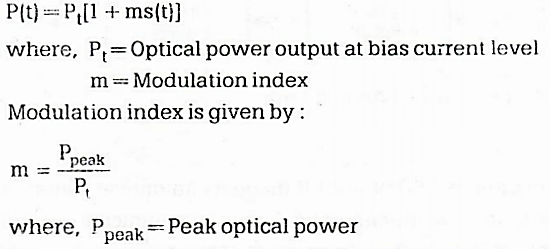 If the received signal is sinusoidal, carrier power C at the output of receiver is given by
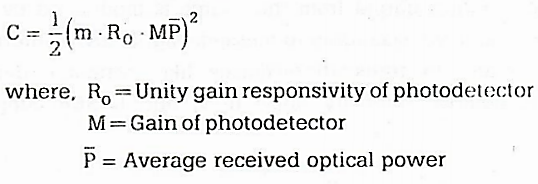 Photodetector And Preamplifier Noises
Relative Intensity Noise (RIN)
The two fundamental noise mechanisms
i)  Spontaneous emission and 
ii) Electron-hole recombination (shot noise). 

The noise resulting from the random intensity fluctuations is called Relative Intensity Noise (RIN).
Relative Intensity Noise (RIN)
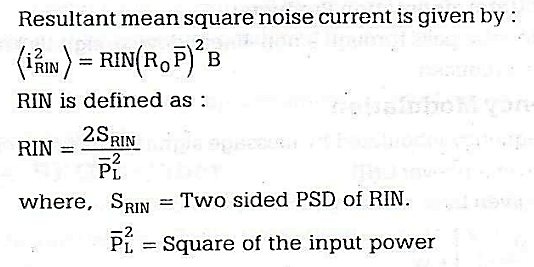 Reflection Effects on RIN
The optical reflections generated within the systems are to be minimized. The reflected signals increases the RIN by 10 – 20 dB.
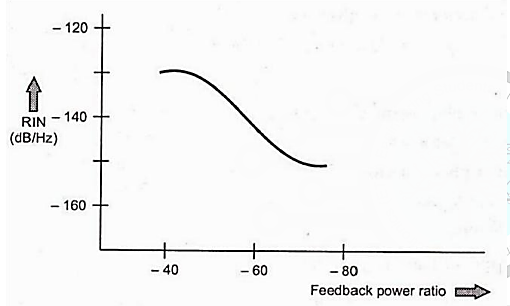 Limiting Conditions
When optical power level at receiver is low, the preamplifier noise dominates the system noise. The quantum noise of photo detector also dominates the system noise. The reflection noise also dominates the system noise. 
The carrier-to-noise ratio for all three limiting conditions is shown in table. 
For low light levels, thermal noise is limiting factor causes 2 dB roll of in C/N for each 1  dB drop in received power. At intermediate levels, quantum noise is limiting, factor causing 1 dB drop in C/N for every 1 dB decrease in received optical power. At high received power source noise is dominator factor gives a constant C/N.
C/N ratio as a function of received optical power
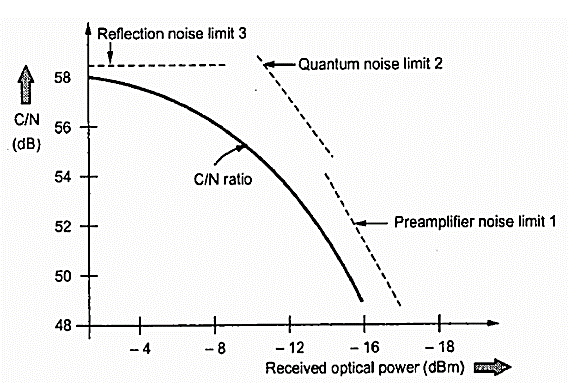 Multichannel Amplitude Modulation
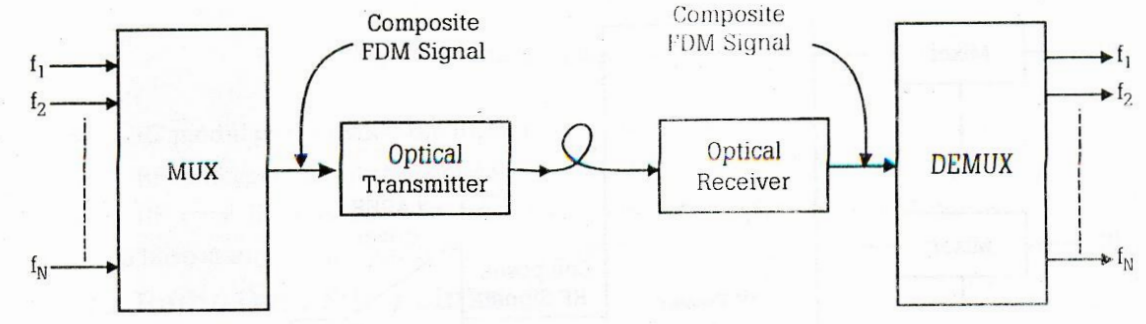 For N channels, optical modulation index is given by
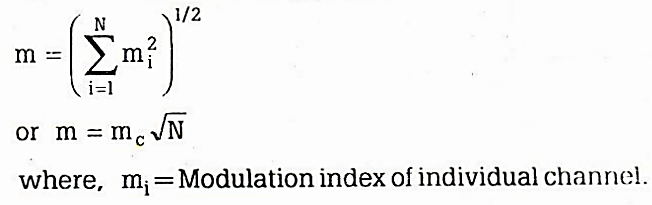 Multichannel Frequency Modulation
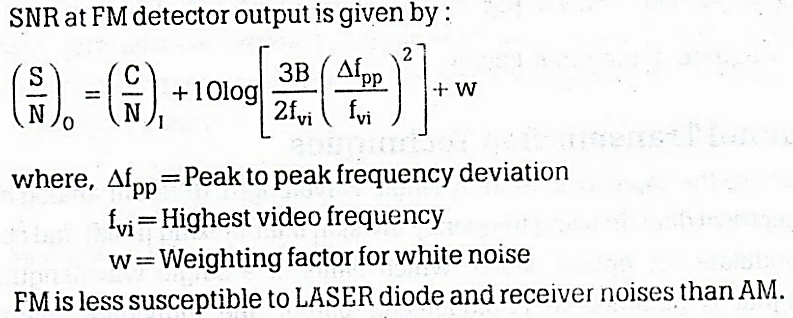 The basic SCM system
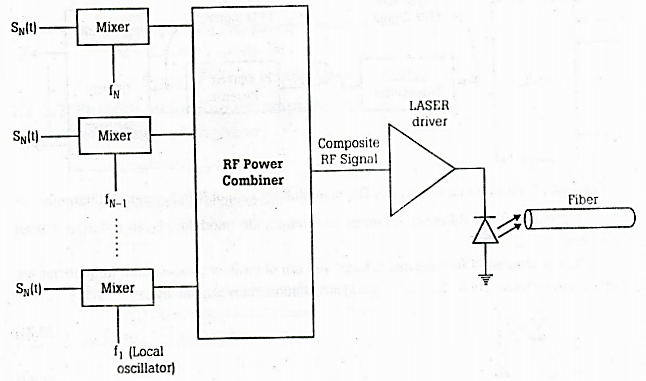 RF Over Fiber
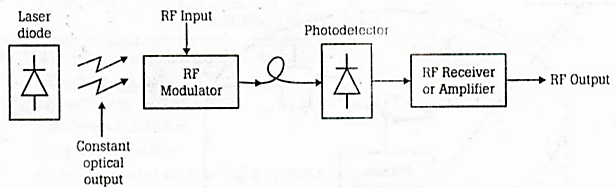 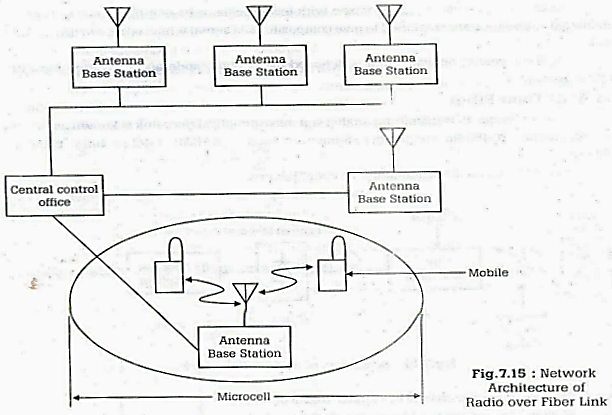